WCF Öğreniyorum
Ders 0 - Temeller

Burak Selim ŞENYURT
MVP(Connected System Developer)
INETA Speaker

www.buraksenyurt.com
selim@bsenyurt.com
http://twitter.com/bsenyurt
http://friendfeed.com/burakselimsenyurthttp://www.formspring.me/BurakSenyurt
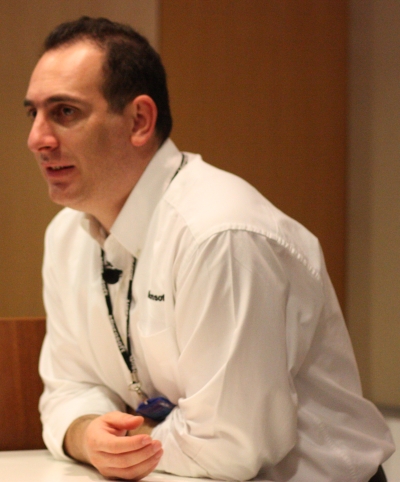 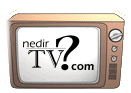 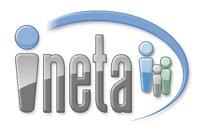 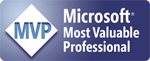 Gündem
SOA(Service Oriented Architecture) Nedir
SOA’  nın 4 Atlısı
Bir Servisin Anatomisi
SOA Arkasındaki Teknolojiler
WCF Öncesi
WCF Çalışma Zamanı
WCF’ in ABC’si
SOA Nedir
İş dünyasında çok sık değişmeyen unsurlar vardır.
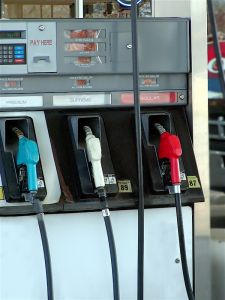 Benzin istasyonlarında litre veya galon birimlerinden satış yapılır.
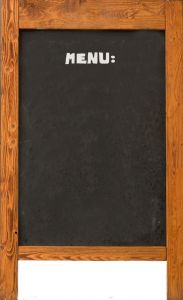 Restoranlar müşterilerine satışlarını her zaman bir menü sunarak yaparlar.
Çok sık değişmeyen bu kuralları ele alan fonksiyonellikler Core Business Functions olarak adlandırılır.
SOA Nedir
İş dünyasında çok sık değişen unsurlar da vardır.
Yaşamını sürdürebilmesi için İş(Business) çok hızlı ve çabuk bir şekilde değişime ayak uydurulabilmelidir.
Bu değişim Core Business Functions’ a olumsuz etkide bulunmamalıdır.
SOA Nedir
Prensip
Çok sık değişen yazılımlar, sıklıkla değişmeyenlerden ayrıştırılmış olmalıdır. Bireysel yazılımların veya sistemlerin uyguladığı bu prensip The Common Closure Principle olarak bilinir.
Buna göre SOA(Service Oriented Architecture)
Enterprise seviyedeki bilgi sistemlerine uygulanan Common Closure Principle olarak düşünülebilir.
Core Business Functions’ ları, çok sık değişmeyen bağımsız servisler içerisine alan bir pratiktir.
Değişebilen elementler ile değişmeyen elementlerin birbirlerinden ayrı tutulmasından(Seperation) fazlası ya da azı değildir.
SOA’ nın 4 Atlısı
[Speaker Notes: Şema ile servis operasyonları tanımlanır. Bu tanımlamada fonksiyon adları, parametre ve dönüş tipleri yer alır.
Sözleşme, servisin metadata’ sının dışarıya olan sunumudur.]
Bir Servisin Anatomisi
Protocol(HTTP, TCP, MSMQ...)
Message
Service
Message
Channel
Host Application
Policy
Schema
Contract
[Speaker Notes: Servisler kanalı kullanan metodlar içerir. Bu metodlara istemciden mesajlar gelebilir ve istemciler mesajlar gönderilebilir.
Channel, aslında schema, policy ve contract’ ın bir birleşimidir.
Protocol, tüketicilerin servis ile nasıl ve hangi yolla iletişime geçebileceğini belirtir.]
SOA Arkasındaki Teknolojiler
SOAP(Simple Object Access Protocol)
Verinin kablo üzerinde nasıl değiş tokuş edileceğini XML bazlı yapısı ile standardize eder.
XML bazlı olması nedeniyle platform bağımsızdır.
SOAP zarfları(Envelope), başlık(Header) ve gövde(Body) kısımlarından oluşur.
WS-* Protocols
Mesajların değiş tokuşunda seçilen protokole göre security, transaction ve reliable session gibi hususların, SOAP Header’ ları tarafından nasıl uygulanması gerektiğini tanımlar.
WSDL(Web Service Description Language)
Sözleşmelerin XML formatındaki tanımlamasıdır.
Fonksiyon, parametre adları, parametre ve dönüş tipleri gibi bilgileri içerir.
Söz konusu bilgileri XML bazlı sunarak platform bağımsızlığı da sağlar.
WCF Öncesi
.Net Remoting
COM+
TCP Based
Intranet
Only .Net Framework
Distributed Transactions
Unmanaged Codes
WCF
Windows
Communication
Foundation
MSMQ
Xml Web Services
Doğal Asenrkon Çalışma Desteği
Kuyruk tabanlı işleme modeli
WSE
SOAP
XML Based
HTTP Activation
WCF Çalışma Zamanı
Client
Service
Code/Objects
Code/Objects
Proxy
Dispatcher
Message
Message
Channel Stack
Channel Stack
Protocol
Protocol
Encoder
Encoder
Transport Stream
WCF’in ABC’si
Address   Binding   Contract
WCF’in ABC’si - EndPoint
EndPoint
Client
(İstemci)
Servis
(Service)
Mesajlar
(Messages)
EndPoint
EndPoint
A
B
C
C
B
A
A
B
C
Address
Binding
Contract
Nerede?
Nasıl?
Ne?
Hosting Seçenekleri
WCF Servisleri için Hosting Seçenekleri
IIS Hosting
Self Hosting
(WAS)
WinClients
Windows Server AppFabric!!!
Console App.
Win Servis